ČEKIŠKĖS IR JOS APYLINKIŲ PAVIRŠINIO BEI POŽEMINIO VANDENS KOKYBINIS TYRIMAS
DARBĄ ATLIKO: 
Andrius Ramanauskas 
Nedas Leskauskas, 8 kl. 
DARBO VADOVAS:
chemijos mokytoja 
Jovita Girniuvienė


 Čekiškės Prano Dovydaičio gimnazija
2021 m.
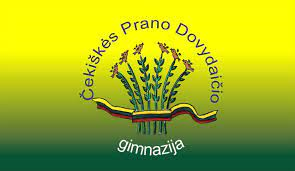 DARBO TIKSLAS
Įvertinti  Dubysos, Lazduonos, Lašišos ir Šaltinėlio vandens kokybę šalia žemdirbystę plėtojančių laukų.
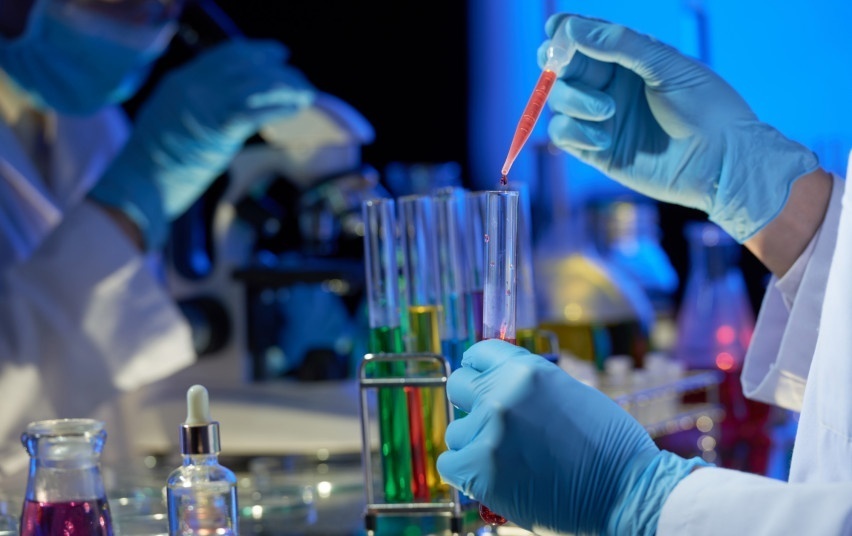 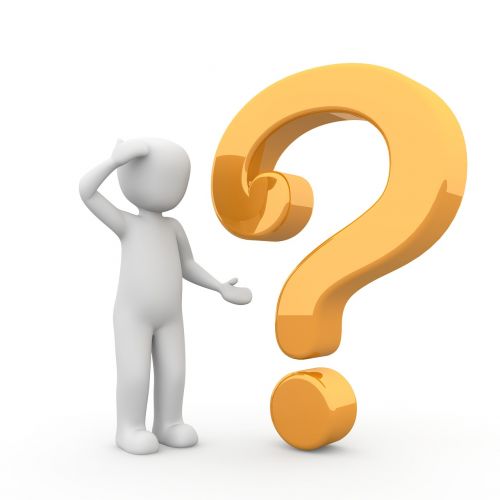 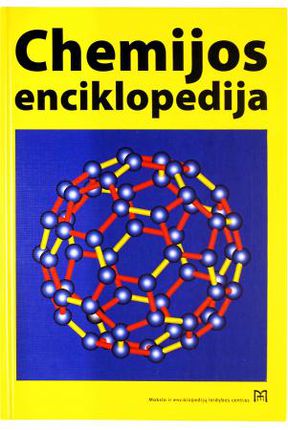 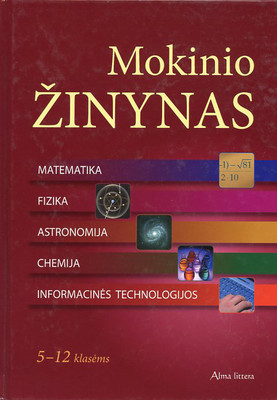 EUTROFIKACIJOS (FOSFORO IR AZOTO JUNGINIŲ PERTEKLIAUS) GREITĖJIMAS
UPIŲ FIZINĖS APLINKOS PAKEITIMAS
UPIŲ VANDENS BLOGĖJIMO PRIEŽASTYS
TIESIOGINIS VANDENS TERŠIMAS ĮVAIRIAIS CHEMINIAIS JUNGINIAIS
HIDROLIGINIŲ PARAMETRŲ PAKEITIMAS
FOSFATAI – tai fosforo rūgšties druskos, fosforo rūgšties esteris arba cheminis junginys, kuriame fosforas įeina į molekulės sudėtį.
FOSFATŲ TARŠOS ŠALTINIAI
ŽEMDIRBYSTĖ
PLOVIKLIAI
SKALBIKLIAI
NUOTEKOS
SRUTOS
NITRATAI – tai azoto junginiai, susidarantys dirvožemyje nitrifikacijos proceso metu bei mineralizuojantis organiniams junginiams, turintiems azoto.
NITRATŲ TARŠOS ŠALTINIAI
ŽEMĖS ŪKIS (DĖL PERTEKLINIO NEORGANINIŲ AZOTINIŲ TRĄŠŲ AR MĖŠLO NAUDOJIMO.
NUOTEKOS
NITRITAI gamtoje susidaro dėl nitritinių bakterijų veiklos. 
 Nitritų koncentracija dirvožemyje ir vandenyje yra visai maža.
SVARBU...
Nitratais ar nitritais užterštas vanduo neturi specifinio skonio, kvapo ar spalvos. Jie nepašalinami nei virinimu, nei įprastais buitiniais vandens filtrais. 
Nitritai ir nitratai organizme nesikaupia, tačiau kenksmingi žmogaus organizmui. 
Negalima virinti šulinio vandens, nes išgaravus daliai vandens, nitratų koncentracija dar labiau padidėja.
VANDENILIO JONŲ RODIKLIS pH – dydis, nusakantis vandenilio jonų koncentraciją tirpale.
VANDENS KIETUMAS– tai vandens savybė, susijusi su tam tikrų kalcio ir magnio druskų buvimu.





 Deja, vanduo dažnai būna kietas (kalkėtas), geležingas, turi kitokių nuosėdų.
VANDENTIEKIO SISTEMOS GAMTINIAI REZERVUARAI
UPĖS
POŽEMINIAI VANDENS TELKINIAI
EŽERAI
VANDENS ŠARMINGUMAS -  silpnų rūgščių anijonų koncentracijų suma.
ŠARMINGUMAS
LAISVASIS – KARBONATO IR HIDROKSIDO JONAI.
BENDRASIS – SILPNŲ ORGANINIŲ IR NEORGANINIŲ RŪGŠČIŲ ANIJONŲ IR HIDROKSIDO KONCENTRACIJŲ SUMA.
KARBONATINIS – HIDROKARBONATO IR KARBONATO JONŲ KONCENTRACIJŲ SUMA.
VANDENYJE LEISTINOS JONŲ KONCENTRACIJOS
DARBO METU ATLIKTI TYRIMAI
Nitritų nustatymas;
 Nitratų nustatymas;
 Amonio jonų tyrimas;
 Fosfatų anijonų tyrimas;
pH rodiklio nustatymas;
Laisvojo chloro nustatymas;
Bendrasis šarmingumas;
Vandens kietumas.
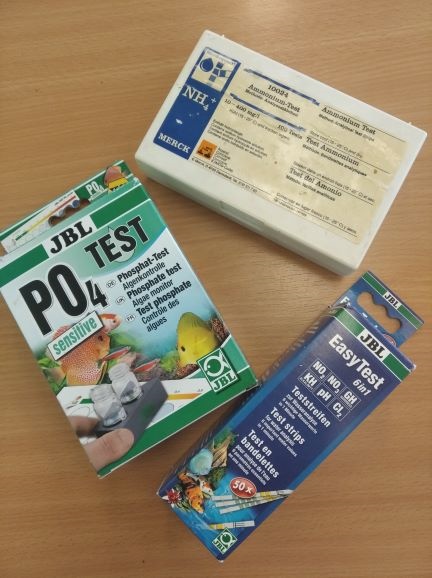 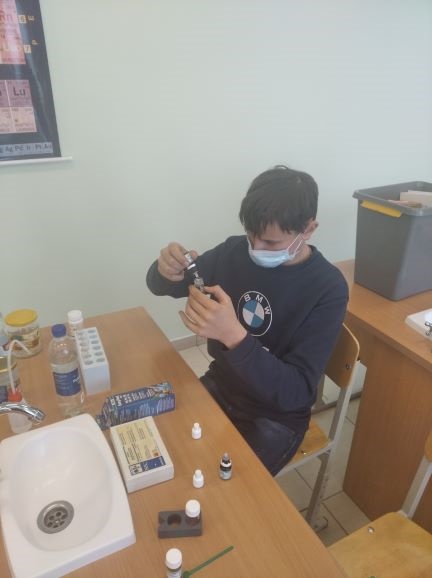 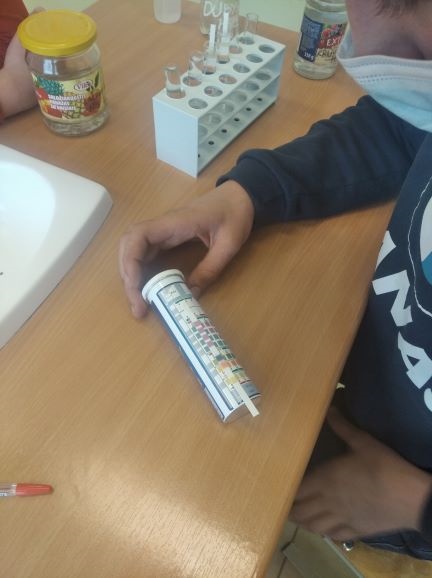 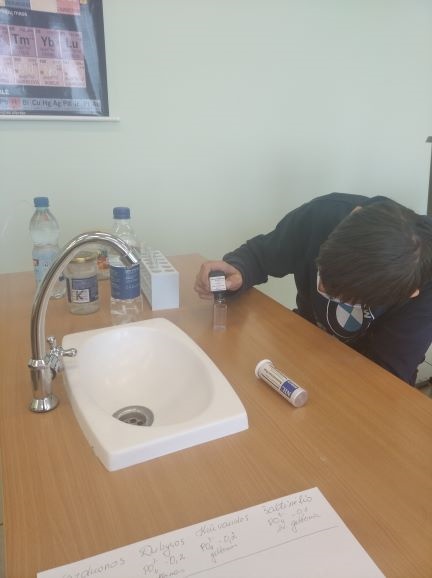 MŪSŲ UPĖ DUBYSA...
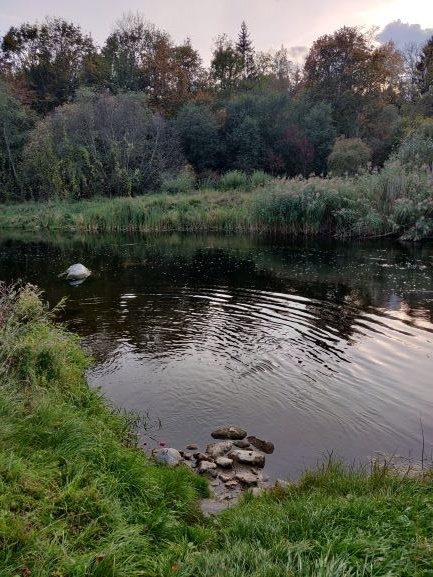 DUBYSOS VANDENS TYRIMŲ REZULTATAI
Fosfato jonai – 0,2 mg/l;
Amonio jonai – 0 mg/l;
Nitrato jonai – 0 mg/l;
Nitrito jonai – 0 mg/l;
Šarmingumas – 20 (357 ppm);
Vandens kietumas - >21 mg-ekv/l (>375 ppm);
Laisvasis chloras – 0 mg/l;
Vandenilio jonų koncentracija pH – 7,6.
LAZDUONOS UPELIS
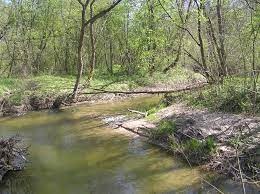 LAZDUONOS VANDENS TYRIMŲ REZULTATAI
Fosfato jonai – 0,4 mg/l;
Amonio jonai – 10 mg/l; 
Nitrato jonai – 0 mg/l;
Nitrito jonai – 0 mg/l; 
Šarmingumas – 20 (357 ppm);
Vandens kietumas - >21 mg-ekv/l (>375 ppm);
Laisvasis chloras – 0 mg/l;
Vandenilio jonų koncentracija pH – 8,4 .
ŠALTINĖLIS ŠULIŲ MIŠKE
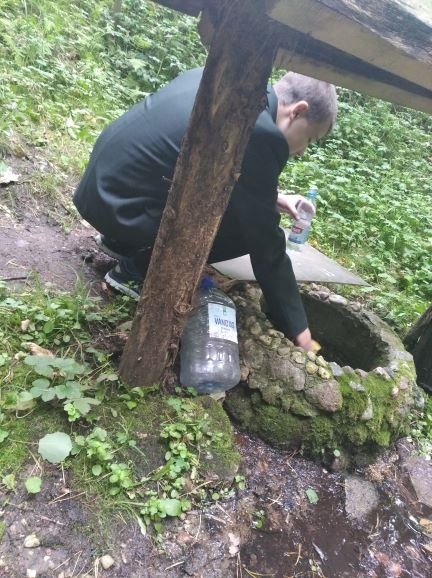 ŠALTINĖLIO VANDENS TYRIMŲ REZULTATAI
Fosfato jonai – 0,1 mg/l;
Amonio jonai – 10 mg/l;
Nitrato jonai – 0 mg/l;
Nitrito jonai – 0 mg/l; 
Šarmingumas – 20 (357 ppm);
Vandens kietumas - >14 mg-ekv/l ( >250 ppm);
Laisvasis chloras – 0 mg/l;
Vandenilio jonų koncentracija pH – 7,2.
LAŠIŠOS UPELIS
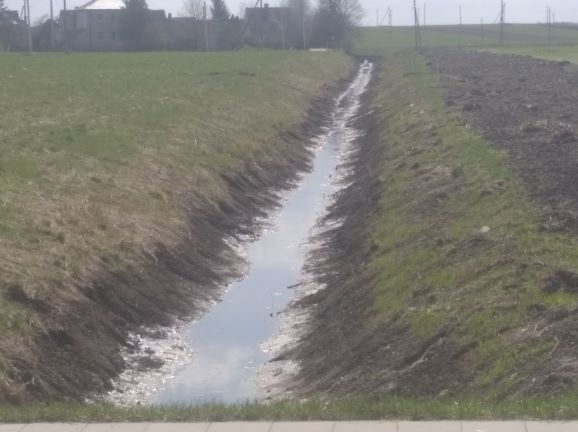 LAŠIŠOS VANDENS TYRIMŲ REZULTATAI
Fosfato jonai – 0,4 mg/l;
Amonio jonai – 10 mg/l;
Nitrato jonai – 100 mg/l;
Nitrito jonai – 5 mg/l;
Šarmingumas – 20 (357 ppm); 
Vandens kietumas - > 21 mg-ekv/l (>375 ppm);
Laisvasis chloras – 0,8 mg/l;
Vandenilio jonų koncentracija pH – 7,2.
IŠVADOS
Labiausiai užterštas Lašišos upelis (leistinas normas viršija amonio, nitratų, nitritų jonų koncentracijos, laisvojo chloro rodiklis).
Lazduonos upelio ir Šaltinėlio vandenyje viršijamas amonio jonų rodiklis.
Dubysos vanduo atitinka visus leistinus rodiklius.
Visuose tirtuose vandens telkiniuose vandenilio jonų rodiklis pH yra leistinos koncentracijos (svyruoja 7,2 – 8,4). 
 Visų paviršinių vandens telkinių vanduo yra labai kietas >21 mg-ekv/l, išskyrus požeminį Šaltinėlio vandenį >14 mg-ekv/l.
„Svarbu vėl pradėti elgtis su vandeniu su visa derama pagarba. Mūsų moderniojoje kultūroje nebeliko pagarbos vandeniui. < ...> Vanduo prarado mistinę reikšmę ir tapo tik dar viena substancija, kurią technologijomis galima išvalyti ir pateikti vartotojui. ... Ne valyti vandenį reikia, o gerbti.“  (M. Emotas ,,Žinia, kurią mums praneša vanduo’’)
ŠALTINIAI
www.vanduo.lt
www.google.lt
https://www.ltaqua.lt
https://sam.lrv.lt
https://www.geologas.lt
https://kurantas.lt
https://www.esavadai.lt
AČIŪ UŽ DĖMESĮ